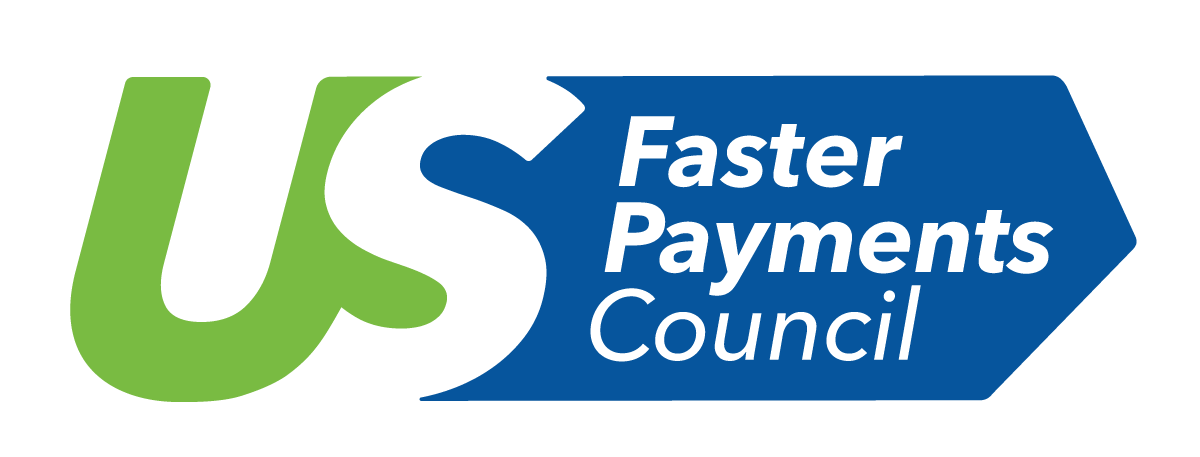 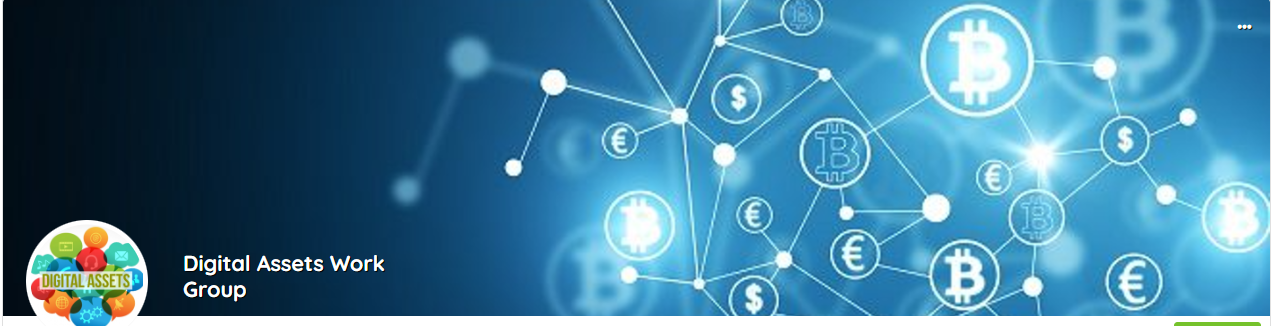 The Path to Faster Payments Ubiquity Starts With You
The U.S. Faster Payments – Digital Assets in the Financial Industry
Workflow Template (companion)January 8, 2024
2024 U.S. Faster Payments Council
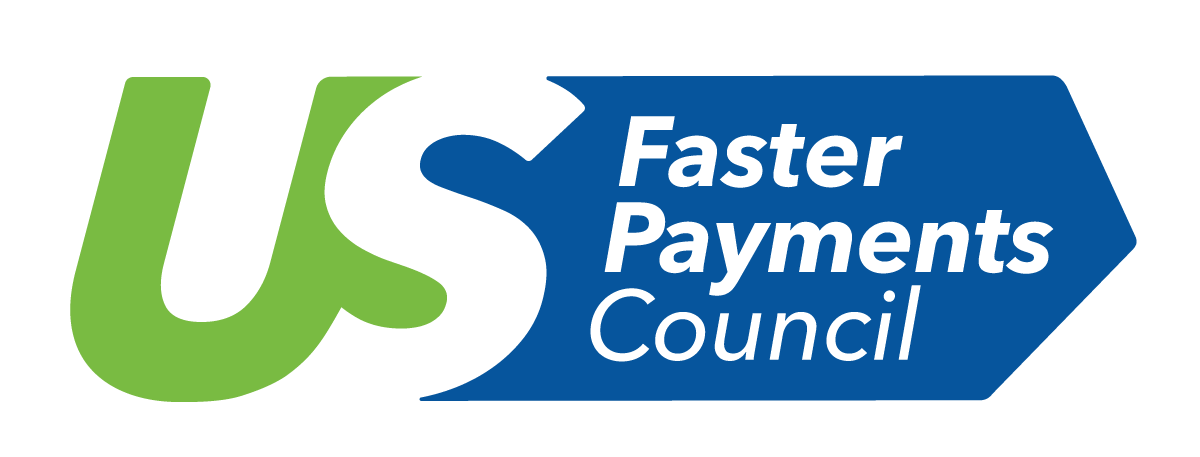 Digital Asset “?” Workflow – Template
Steps 1(timeline)
Steps 2
(timeline)
Steps 3
(timeline)
Steps
(timeline)
Steps(timeline)
Steps(timeline)
Steps(timeline)
Steps
Steps
Steps
Steps
Steps
Steps
Steps
Process Steps
Steps
Steps
Steps
Steps
Steps
Steps
Steps
Payments
Steps
Steps
Steps
Steps
Steps
Steps
Steps
Steps
Digital Ledger Solutions
2
2024 U.S. Faster Payments Council. Template provided for general use.